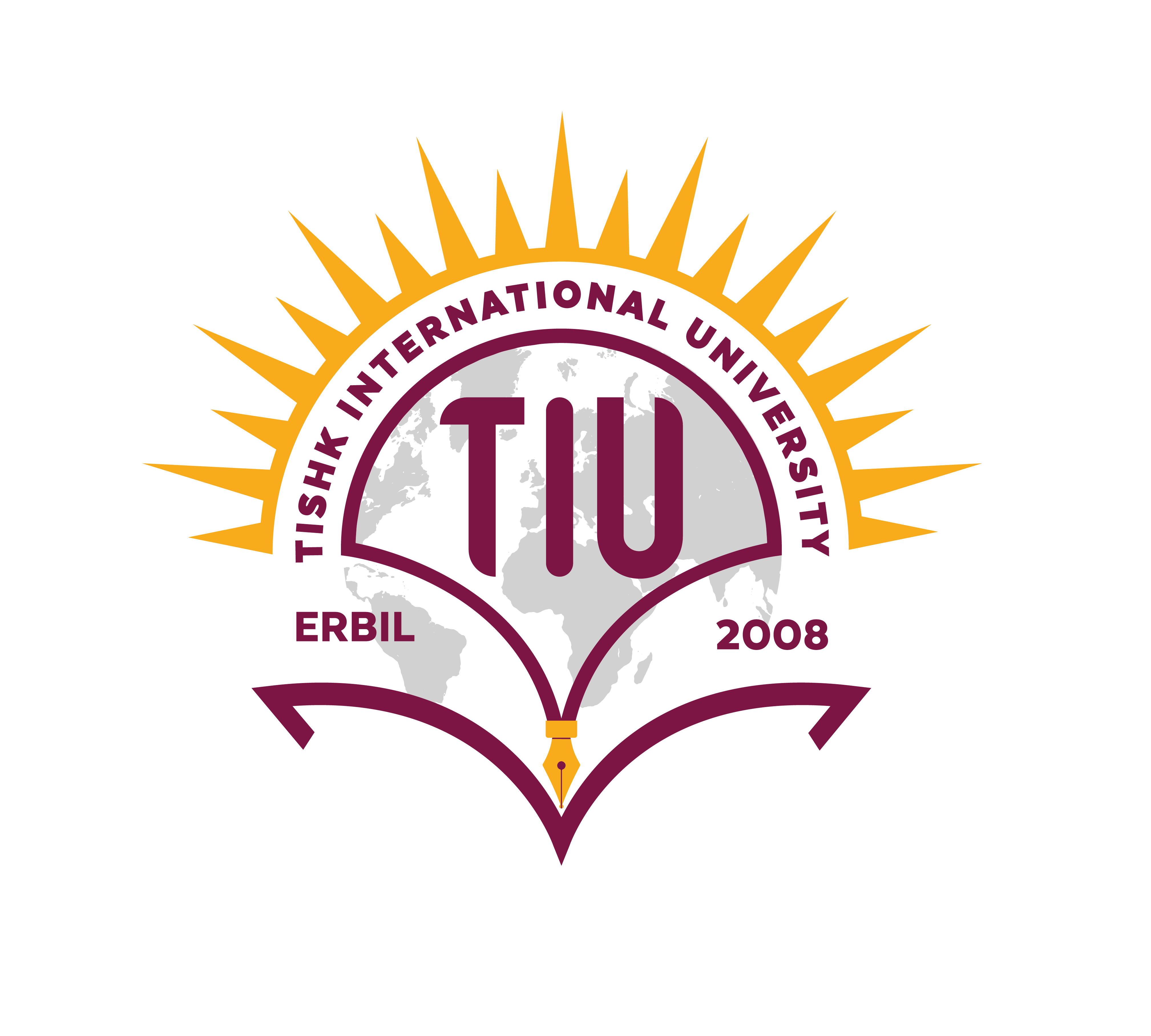 Faculty of Pharmacy 
Tishk Internationl University
Factors Determining Food Intake
5th lecture; Nutritional Biochemistry
Mohammed Rasul
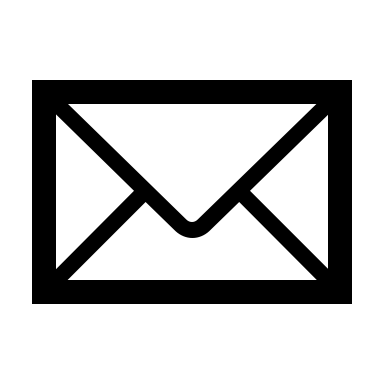 Assistant Lecturer |MSc. Biomedical Science
Mohammed.rasul@tiu.edu.iq
[Speaker Notes: Example of reducing and non reducing sugar 
https://www.biologyonline.com/dictionary/reducing-sugar 

The loss of electrons during a reaction of a molecule is called oxidation while the gain of single or multiple electrons is called reduction.
The oxidation and reduction reactions (also called redox reactions) are the chemical reactions in which the oxidation number of the chemical species that are taking part in the reaction changes. 
The redox processes are the wide range of reactions that include the majority of the chemical and biological processes taking part around us. 
Rusting and dissolution of the metals, browning of the fruits, fire reactions, respiration and the process of photosynthesis are all oxidation-reduction processes.
Oxygen atom Transfer:
C+ 2H2O → CO2 + 2H2
Hydrogen atom Transfer:
N2H4+ O2 → N2+ 2H2O
Electron Transfer:
Zn + Cu+2 → Zn+2 + Cu]
Learning Outcomes:
Factors determining food intake
Physiological Factors
Sensory Factors 
Social Factors
Feedback Regulation of Food Intake 
Leptin
Hunger 
Feedback Regulation From the Adipose Tissue
Factors determining food intake
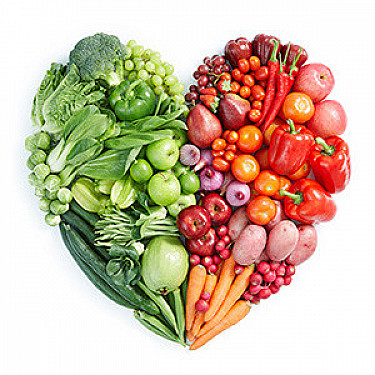 When and how much we eat is determined by numerous factors, including
physiological factors
sensory factors
 psychological factors
social factors. 
The importance of each of these factors in driving food intake depends on the time of the day, social setting, mood, food availability, etc.
[Speaker Notes: Sensory factors: The sensory properties of food (the combination of taste, smell, sight, and sometimes sound) are believed to play a major role in food intake. We tend to eat more of a food if we like it a lot and we avoid foods that do not look, smell or taste well. Restaurant chefs and the food industry invest heavily in optimizing the sensory attributes of foods and meals in order to maximize their appeal. Some people argue that we overeat because our food is too tasty. However, it is difficult to imagine that we will accept compromising on taste to reduce our caloric intake.

Social factors: Much of what we eat is determined by our culture. Many Dutch people eat bread for breakfast, bread for lunch, and meat, potatoes, and vegetables for dinner. Such dietary habits may seem very peculiar to some of our foreign students, who may be more accustomed to relying on other staple foods such as rice. People from different cultural backgrounds often have entirely different culinary customs. Social factors also include social setting. We tend to eat more in the company of others than when we eat alone. We use food for social bonding and celebrating special occasions. It is clear that social factors can easily override physiology, at least in the short term. How else can we explain that people consume thousands of calories in a single meal for Christmas dinner? The social setting can also be an impediment to improving dietary habits. If others in your social setting resist dietary changes, it becomes difficult as an individual to alter your dietary habits.

Psychological factors: Many people experience psychological stress, which can have a major impact on someone’s food intake. Some people lose their appetite when they are stressed, whereas others use food for comfort and increase their food intake. The latter is often called stress eating or emotional eating and, if persistent, can cause major weight gain in some individuals.

Physiological factors: Our physiological needs dictate food choice. Our desire for food is driven by the evolutionary need to supply our bodies with nutrients and energy so we can survive, propagate, and pass on our genes to our offspring. As a result, our bodies have evolved complicated short-term and long-term feedback mechanisms that lead to hunger sensations and trigger food-seeking behavior when food intake and energy supplies drop. The precision of these mechanisms is illustrated by the fact that in many people, long-term food intake nearly perfectly matches energy expenditure, indicating the existence of overriding physiological feedback mechanisms that resist large fluctuations in body weight.]
Sensory factors:
The sensory properties of food (the combination of taste, smell, sight, and sometimes sound) are believed to play a major role in food intake. 
We tend to eat more of a food if we like it a lot and we avoid foods that do not look, smell or taste well.
 Restaurant chefs and the food industry invest heavily in optimizing the sensory attributes of foods and meals in order to maximize their appeal.
 Some people argue that we overeat because our food is too tasty.
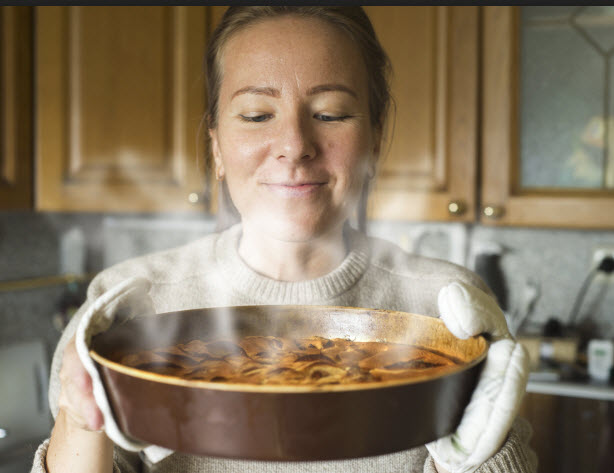 Social factors:
Much of what we eat is determined by our culture. 
People from different cultural backgrounds often have entirely different culinary customs. 
Social factors also include social setting. We tend to eat more in the company of others than when we eat alone. We use food for social bonding and celebrating special occasions. 
It is clear that social factors can easily override physiology, at least in the short term. 
How else can we explain that people consume thousands of calories in a single meal for Breakfast during the Eid? 
The social setting can also be an impediment to improving dietary habits. If others in your social setting resist dietary changes, it becomes difficult as an individual to alter your dietary habits.
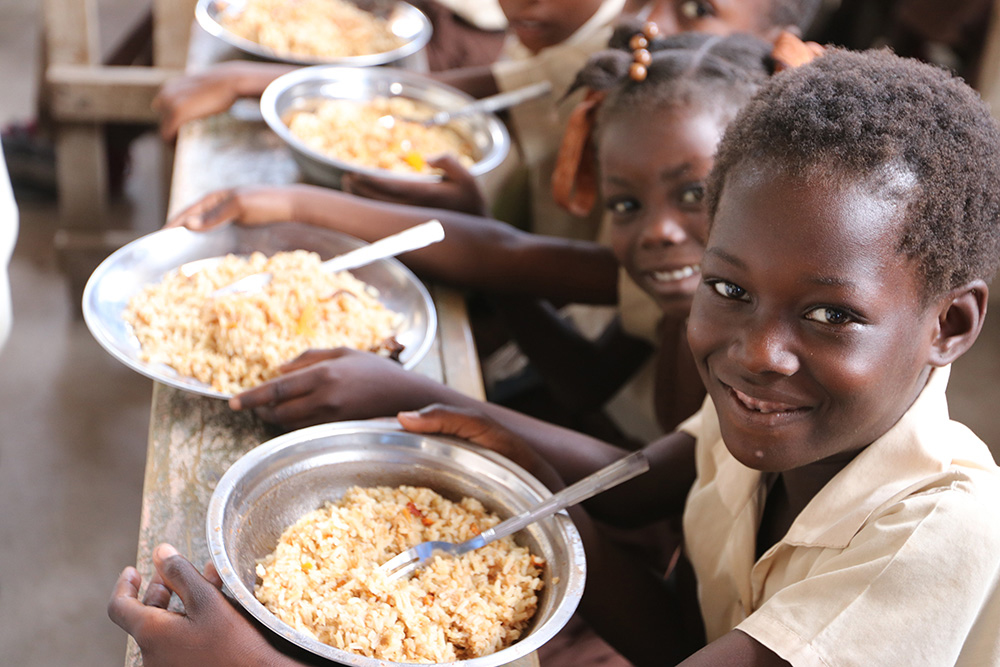 [Speaker Notes: Many Dutch people eat bread for breakfast, bread for lunch, and meat, potatoes, and vegetables for dinner. Such dietary habits may seem very peculiar to some of our foreign students, who may be more accustomed to relying on other staple foods such as rice.]
Psychological factors:
Many people experience psychological stress, which can have a major impact on someone’s food intake. 
Some people lose their appetite when they are stressed, whereas others use food for comfort and increase their food intake. 
The latter is often called stress eating or emotional eating and, if persistent, can cause major weight gain in some individuals.
Physiological factors:
Our physiological needs dictate food choice.
Our desire for food is driven by the evolutionary need to supply our bodies with nutrients and energy so we can survive, propagate, and pass on our genes to our offspring. 
As a result, our bodies have evolved complicated short-term and long-term feedback mechanisms that lead to hunger sensations and trigger food-seeking behavior when food intake and energy supplies drop.
 The precision of these mechanisms is illustrated by the fact that in many people, long-term food intake nearly perfectly matches energy expenditure, indicating the existence of overriding physiological feedback mechanisms that resist large fluctuations in body weight.
Feedback regulation of food intake
The physiological regulation of food intake is mediated by short-term and long-term feedback signals.
 The short-term signals originate from the gastrointestinal tract and influence satiation and satiety. 
The long-term signals are derived from the adipose tissue and reflect the size of the adipose tissue stores. 
The signals are received in the brain in a specialized region called the hypothalamus and integrated with other stimuli - emotional (mood), cognitive (thinking), hedonic (liking) - that influence hunger, appetite, and food-seeking behavior.
Food intake will cause immediate stretching of the stomach that conveys the feeling of fullness. 

The entry of food into the GI tract will inhibit the release of hunger hormones and stimulate the release of satiety hormones. 

Well-known satiety hormones include cholecystokinin (CCK) and glucagon-like peptide 1 (GLP-1). 

The entry of glucose and amino acids into the bloodstream will activate nutrient-sensing nerve cells in the hypothalamus.
Leptin
Long-term regulation occurs via the hormone leptin, which is produced by fat tissue.
 Production and blood levels of leptin are proportional to the amount of fat mass.
 All these signals converge in satiety cells in the hypothalamus, provoking the feeling of satiety.
 Lack of leptin due to a genetic defect causes extreme hunger and leads to massive overfeeding and obesity. 
In many animal species in the wild, the long-term regulatory mechanisms help the animal to maintain relatively stable body weight, referred to as their set point.
 In many humans, however, despite ample leptin production, body fat tends to increase with advancing age.
Hunger
During fasting, the release of hunger hormones, the low levels of nutrients in the blood, and the decrease in leptin production trigger hunger cells in the hypothalamus leading to strong hunger sensations.
Raising an effective hunger response and being able to effectively store body fat beyond immediate needs is critical for the survival of many animal species and was likely a major evolutionary pressure for humans as well.
Feedback regulation from adipose tissue
Adipose or fat tissue plays a central role in the long-term regulation of food intake. 
When people gain body fat, leptin release from fat tissue is increased. 
The increased levels of leptin in the blood reach the hypothalamus where they stimulate satiety cells. Increased satiety leads to a reduction in food intake, which in turn causes decreased energy storage, closing the circle. 

When people lose body fat or fast, leptin release from fat tissues is decreased. 
Decreased levels of leptin in the blood stimulate hunger cells in the hypothalamus, provoking hunger. 
Hunger causes people to consume food, which in turn leads to increased energy storage, again closing the circle.
The reduction in leptin levels during weight loss is believed to be one of the reasons why people have difficulty maintaining weight loss.
Energy value of nutrients
How do we get at the 9 calories for fat, the 4 calories for protein and carbohydrate?
These factors are called the Atwater factors.
About 20% of the energy present in absorbed amino acids is lost in the urine, as part of urea.
Absorbed fat and carbohydrate are completely combusted to carbon dioxide and water therefore
there is no additional loss of energy once these two macronutrients are absorbed.
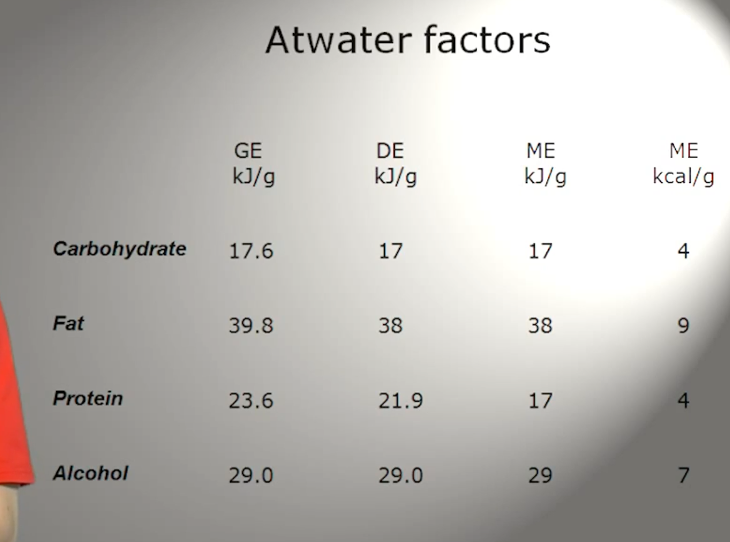 Flow chart of energy
The picture above provides a graphical illustration of the different types of energy. In people that are in energy balance, the total energy coming in (gross energy) is equal to the energy going out. The latter consists of two components: 1) energy lost in stools and urine, 2) energy lost as energy burned (expenditure). As indicated already, the energy content of foods and thus the calculation of our energy intake is based on metabolizable energy, which means that loss of energy in stools and urine has already been taken into account in the calculation of energy intake. Hence, in people that are in energy balance, energy intake (as metabolizable energy) equals energy expenditure (energy going out). The metabolizable energy is available for combustion to yield net energy.
Net energy is available for performing various tasks in the body. These energy-consuming tasks are divided into three main categories: 1) maintenance, 2) physical activity, 3) growth. Daily energy expenditure is about 2000 Kcal for an average female and about 2500 Kcal for an average male. These numbers can be substantially higher or lower depending on body size, illness, and physical activity.
Maintenance
Maintenance is those physiological processes that are essential for the survival of an individual such as heartbeat, brain function, respiration, etc. The energy required for basal maintenance in the fasted state is expressed as the Basal Metabolic Rate (BMR). BMR is measured in subjects who are fully fasted, are at a comfortable temperature, and are awake but completely at rest.  Besides BMR, maintenance includes the obligatory energy costs of digestion and absorption, also called dietary-induced thermogenesis (or thermic effect of food). Dietary-induced thermogenesis is about 10% of the caloric value of a mixed meal, which means that 10% of the energy that we consume in a meal is already expended in the digestion and absorption of the meal.
BMR covers about 60-70% of our daily energy expenditure. The magnitude of the BMR is different between individuals and depends on the lean body mass, which is the total mass of the body minus the fat. In simple terms, tall people with lots of muscle have a high BMR, whereas short people that carry little muscle have a low BMR.
The BMR can be estimated using different formulas. The best-known formula is from Harris-Benedict, which is specified below:
In men: 66.5 + (13.75 X weight in kg) + (5.003 X height in cm) – (6.775 X age in years)
In women: 655.1 + (9.563 X weight in kg) + (1.85 X height in cm) – (4.676 X age in years)
An alternative is the Mifflin - St Jeor formula:
In men: 10 x weight (kg) + 6.25 x height (cm) – 5 x age (y) + 5
In women: 10 x weight (kg) + 6.25 x height (cm) – 5 x age (y) – 161
As a rough estimate, the Basal Metabolic Rate is about 1 Kcal/min. This value is lower for small women and higher for larger men.
The table gives a rough estimate of the energy expended in various types of exercise. Please realize that even though running burns up the most calories per hour, the more contracted duration of a typical running session limits the total energy expended when compared with for instance cycling at a moderate pace, which many Dutch people can do for hours.
In addition to kcal/hour, the intensity of the exercise can also be expressed in the Physical Activity Ratio (PAR), which describes the energy cost of an activity expressed as a multiple of basal metabolic rate. Activities such as lying down, standing, or sitting at rest, e.g. watching TV have a PAR of 1.0-1.4. Walking at a moderate pace has a PAR of around 4. The PAR can exceed 10 for very vigorous activities such as running and cross-country skiing.
Indirect calorimetry
How did we arrive at the energy expenditure estimates for the various types of exercise? These numbers were obtained using a method called indirect calorimetry. Indirect calorimetry uses the measurement of the rate of oxygen consumption (and sometimes carbon dioxide production) to determine the rate of energy expenditure. Different systems exist for assessing oxygen consumption but they all rely on the measurement of 1) the oxygen concentration in the expired air, and 2) the volume of air expired per minute. The rate of oxygen consumption (in liters/min) can easily be converted into energy expenditure (in kcal/min) by multiplying by 4.8 (the energy equivalent of one liter of oxygen). For example, a test subject is running on a treadmill at 10 km/h and his respiration is measured via a breathing valve that is connected to specialized equipment. Oxygen consumption is determined at 2 liters/min, which thus equals 9.6 kcal/min (2*4.8).  If this pace of running is sustained for one hour, the test subject will burn 576 kcal (60*9.6).
Physical activity
Energy expenditurePhysical activity represents the most variable component of energy expenditure. Energy expenditure from physical activity may vary from several hundred calories in sedentary individuals to several thousand calories in competitive endurance athletes, such as professional cyclists. The energy expended during exercise is obviously dependent on the type and intensity of the activity but also on the weight of the individual doing the exercise. It takes a lot more energy to move a 100 kg body around as compared with a 60 kg body.
A person’s daily activity can be expressed in the Physical Activity Level (PAL), which is defined as total energy expenditure divided by the basal metabolic rate. People that are physically very active have a PAL that exceeds 2.0. People that are extremely inactive (because of physical disability) have a PAL below 1.4. Most people have a PAL of approximately 1.6-1.7.
Growth covers the net energy required to make extra tissue. It is zero in weight stable adults but becomes relevant in children and pregnant women. It is important to make the distinction between the metabolizable energy (e.g. macronutrients) that is actually stored in new tissue and the net energy required to make that happen. The metabolizable energy that is stored can be recovered—consider the stored fat that can be liberated and used for combustion—whereas the net energy cannot. One could make an analogy with constructing a new building. The energy storage component is the bricks, concrete, and reinforcing steel that will make up the building and can be recovered when the building is demolished. The growth component is the energy input by construction workers, cranes, and other equipment that cannot be recovered.
Most of the energy storage in the body is in the form of fat. Bodyfat provides a very dense and easily recruitable form of energy. The amount of fat stored in an average individual equals 90,000 kcal and provides enough energy for at least 25 days in lean individuals and several months in obese individuals. The body also has ample stores of protein (approx. 36,000 kcal), mainly as part of internal organs and muscle, where proteins play important structural and functional roles. Because of the essential roles of proteins, only a portion of the protein in the body can be degraded without compromising the function of organs (approx. 12,000 kcal).
In comparison with fat and protein, the body has minimal carbohydrate stores. Most of the carbohydrate is stored in muscle as glycogen. However, muscle glycogen is only available as a fuel locally inside the muscle (approx. 1400 kcal). Glycogen stores in the liver are very limited and are used to maintain blood glucose levels between meals (approx. 350 kcal).
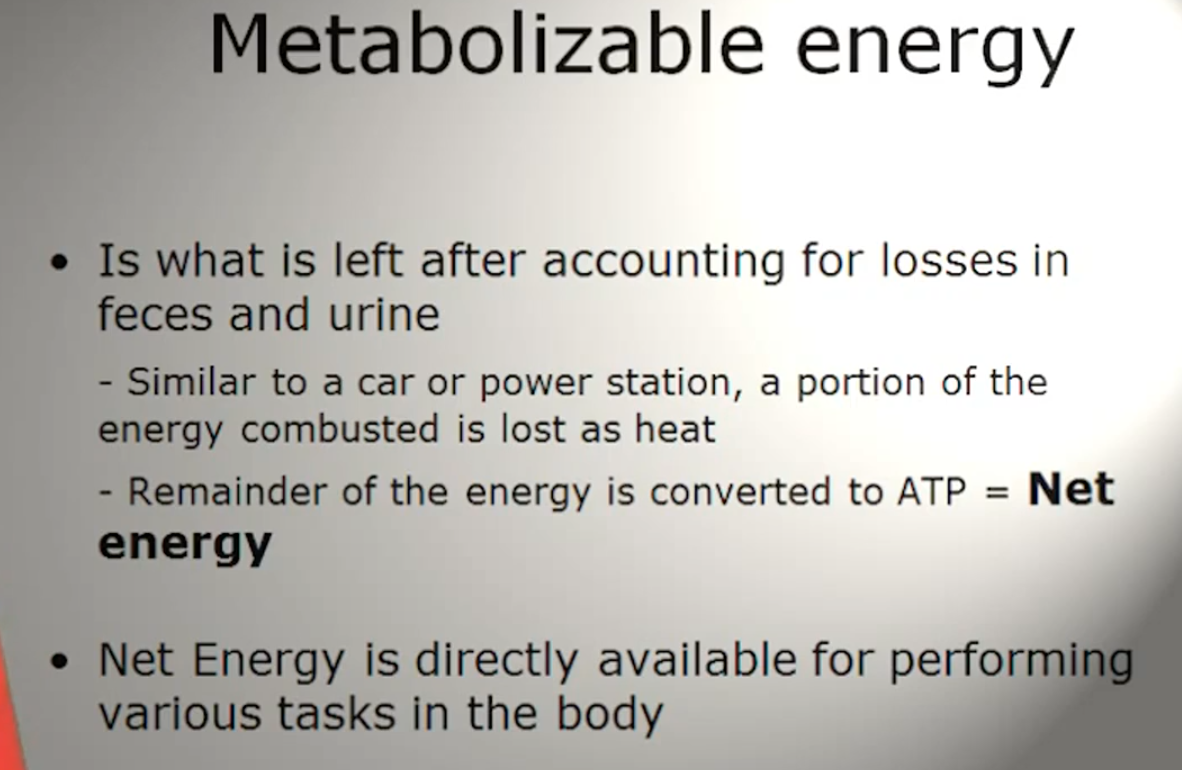 Plant protein?
Any Questions?